Root stocks for different fruit species and varieties
Why use rootstock?
Seedlings are not true to type
Delayed precocity
Excessive height
Choice of Root stock
Root stock selection depends upon following qualities:
Tree vigour
Rooting depth
Time to reach fruit maturity
Resistance to cold and water lodging
Disease and pests resistance
Clonal vs Seedling root stock
A clonal rootstock is a vegetatively propagated or cloned rootstock 

whereas 

seedling rootstock obtained through seeds
Clonal Root Stocks
Propagated of through
Cutting (e.g grapes)
Layering, (Apple)
Apomictic Seed (Citrus, Mango and Apple)
Micropropagation (tissue culture is expensive and not widely used)
Citrus Root Stocks
1) Rough lemon (Citrus jambhiri)
Originated in Himalayan foot hills in India
Advantages:
 deep rooting system; drought tolerant; moderate tolerance to salinity; tolerant to tristeza
Disadvantage:
Less cold hardy; Intolerant to blight; susceptible to Phytophthora foot rot and burrowing nematodes; poor fruit quality with more rind, less juice and low TSS contents
2) Sour orange (Citrus aurantium)
Native to southeastern Asia
Advantage:
Good quality fruit; dense deep root system; cold hardy; resistance against gummosis; drought tolerant; cold tolerant
Disadvantage:
Susceptible to citrus tristiza virus and nematodes
3) Sweet orange (Citrus sinensis)
Native to southeastern Asia and Indo-China
Advantages:
Quite hardy; resistance against cold; tolerant to quick decline; good yield and fruit quality; compatible union
Disadvantages:
Sensitive to soil salinity; susceptible to gummosis
4) Kharna Khatta (Citrus aurantium var. Khatta)
Native to tropical Asia and indo-China
Advantages:
Tolerant to cold, drought, salinity and alkalinity
Disadvantages:
Susceptible to tristeza and gummosis
5) Rangpur lime (Citrus limonia)
Originated in India
Advantages:
Tolerant to drought and salinity; Highly resistant to tristeza
Disadvantages:
Sensitive to cold, susceptible to diseases like foot rot, burrowing nematodes and citrus exocortis virus
6) Trifoliate orange (Poncirus trifoliata)
Native to central or north China
Advantages:
Resistant to tristeza, Phytophthora and nematodes
Disadvantages:
Sensitive to drought and salinity; slow growth
Dwarf R. Stock used in high density population
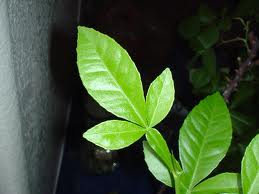 7) Cleopatra mandarin (Citrus reshni)
Native to tropical Asia
Advantages:
Cold hardy, tolerate salinity and alkalinity, resistant to tristeza, gummosis and quick decline
Disadvantages:
Sensitive to nematodes and water logging; susceptible to Phytophthora
8) Carrizo citrange
Hybrid of Washington navel orange x Poncirus trifoliata
Developed in 1900 in USA
Advantages:
Cold tolerant; tolerant to tristeza, Phytophthora and nematodes
Disadvantages: 
Sensitive to soil salinity and water logging
9) Citrange-35
Hybrid of Poncirus trifoliate X Citrus sinensis
Developed in 1951 in USA
Advantages:
Tolerant to cold, drought, tristeza, Phytophthora and nematodes
Disadvantages: 
Sensitive to salinity
10) Volkamar Lemon
 (vigorous root stock; fruit quality is slightly better)
11) Citrus sunki
12) Citrus depressa
13) Poncirus trifoliata
14) Citrumelo
15) Gada dahi
16) Yuma Citrange
17) Kharana Khata
Apple Root Stocks
Crab apple (popular in Murree)
Malling series
Rootstock released by East Malling Research Station are known as Malling series
Research station established on the East Malling Kent, England in 1913
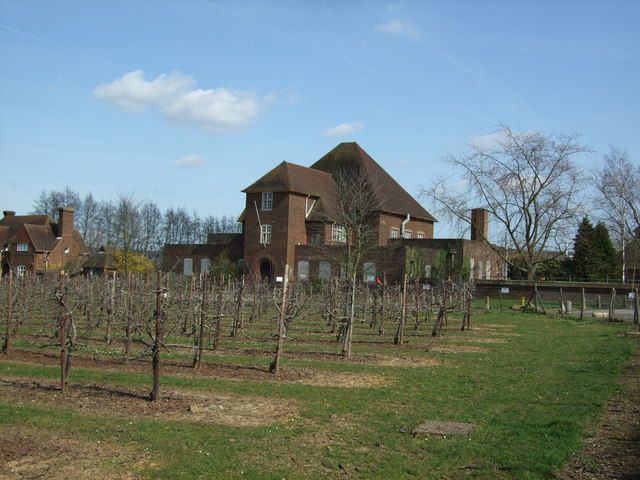 Malling series
M-27 
V. Dwarf
Advantages:
 Resistant to collar-rot
Disadvantages:
Susceptible to fireblight and milder)
M-9
Dwarf
Advantages:
Resistant to collar or crown rot; tolerate heavy soil
Disadvantages:
Susceptible to mildew; wooly aphid and fireblight)
M-26 
semi-dwarf
Advantages:
Cold hardy
Disadvantages: 
Susceptible to mildew; wooly aphid and fireblight) 
M-7
Semi-dwarf
Advantages:
Resistant to fireblight and mildew;
Disadvantages:
Susceptible to wooly aphid; not cold-hardy)
M-116 
semi-dwarf
Advantages:
Resistant to mildew, wooly aphid, collar rot and fireblight)
Malling Merton Series
Rootstock released by John Innes Centre of  Marton are known as Malling Merton series
A research station established at London Borough of Marton joined East Malling Research Station in 1917 
MM102
MM-106
MM-111
MM102
MM-106
A hybrid of 'Northern Spy' and M.1. 
Advantages:
Precocious, well anchored, does not produce many root suckers.
Disadvantages
Prone to winter injury, Susceptible to crown and root rot
MM-111
Advantages:
Drought tolerant, minimal suckering, fairly tolerant of wet sites
Peach Root Stocks
Peach seedling (light sandy soils)
Plum rootstock (heavy and moist soil)
GF667 (Vigorous rootstock; resistant to Fe chlorosis; smaller fruit size; delayed preciosity; Islamabad)
GF 305-1
Montclar
Common peach
Almond (Quetta region)
Yellow Local peach (Peshawar region)
Almond Root Stocks
Peach seedling (vigrous;  tolerate high water contents, crown rot and crown gall; Not tolerant to calcareous soils or soil high in Boron)
Almond seedling (Tolerate drought and calcareous soils)
Plum (incompatible with some almond varieties)
Apricot seedling
Almond x Peach hybrids
Hari
Plum Rootstocks
Damascos
Myrobalan (vigorous root stock)
Desi Plum (raised from hardwood cuttings; can survive in water logged areas)
Peach seedling (suitable for well drained sandy soils)
Almond (allows plum to grow in warm, dry soil)
Apricot Root Stocks
Hari
Wild apricot
Peach seedling
Almond
Persimmon Root stock
Seedlings of Diospyros lotus
Seedlings of Diospyros kaki
Pear Root Stock
Common pear Seedling
Japanese Seedling 
Batangi (a wild cultivar of common pear)
Quince seedlings
Grape Root Stocks
Freedom
Harmony
Ramsey
Riparia glori
St George